習P46
(　思慕。)
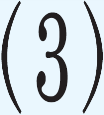 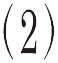 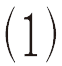 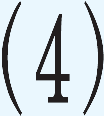 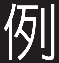 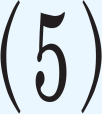 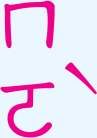 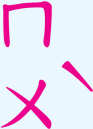 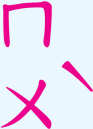 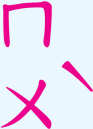 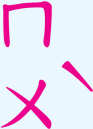 






習P46
(　形容精神頹廢不能振
         作的樣子。)
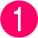 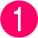 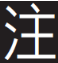 暮
幕


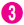 暮
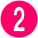 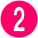 幕
慕
募
習P46
驀然回首，那人卻在燈火闌珊處：辛棄疾 青玉案。


驀
︴︴︴
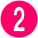 暮
習P46
(　霸凌。)
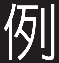 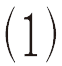 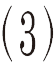 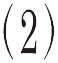 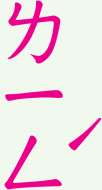 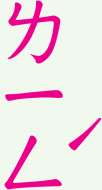 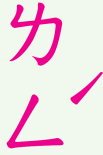 




(  比喻含糊、不明確的意見、態度或
                     主張。)
習P46
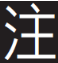 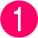 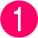 凌
陵



稜
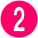 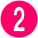 陵
凌
習P47
臨淵羨魚：比喻空有願望，而無實際行動。
池魚之殃：比喻無辜卻受牽累而遭禍。
（每題3分，共21分）
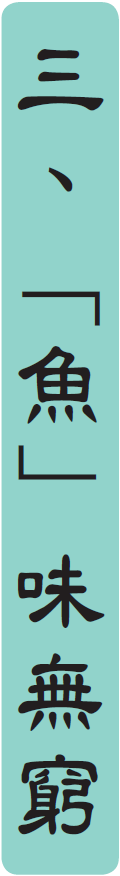 本文以飛魚為描繪主題，下列參考選項也都和「魚」有關，請根據上下文意，將適當的答案填入（　）中。
習P47
魚貫而入：如游魚首尾相接，一個接一個陸續進入。　
魚目混珠：比喻以假亂真。　
過江之鯽：比喻來往的人眾多。
魚與熊掌不可兼得：比喻喜歡的兩項事物無法同時得到，只能擇一。
人為刀俎我為魚肉：比喻自己受制於人，處於任人擺弄的境況。
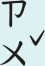 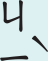 習P47
3.
2.
1.
與其（　　　　），空有偉大的夢想，不如付諸行動，踏實築夢。
演唱會即將開始，歌迷們（　　　　），井然有序地進入會場。
隔壁商店的一場大火，讓他遭受（　　　　），收藏多年的字畫、古董全都付之一炬。
魚貫而入
臨淵羨魚
池魚之殃
習P47
5.
4.
百貨公司週年慶大打折扣戰，趁機撿便宜的顧客如（　　　　），熙熙攘攘，好不熱鬧。
不肖商人拿仿冒品（　
　　），欺騙不知情的顧客，這種行徑令人不齒。
熙熙攘攘：形容人來人往， 
                    熱鬧擁擠的樣子。
混珠
過江之鯽
魚目
習P47
7.
6.
大軍即將到來，若不設法撤退，恐將陷入（
　　　　　）的境地。
他同時考取兩間研究所，但（　　　　　　　　），最後只能擇一就讀。
俎我為魚肉
魚與熊掌不可兼得
人為刀